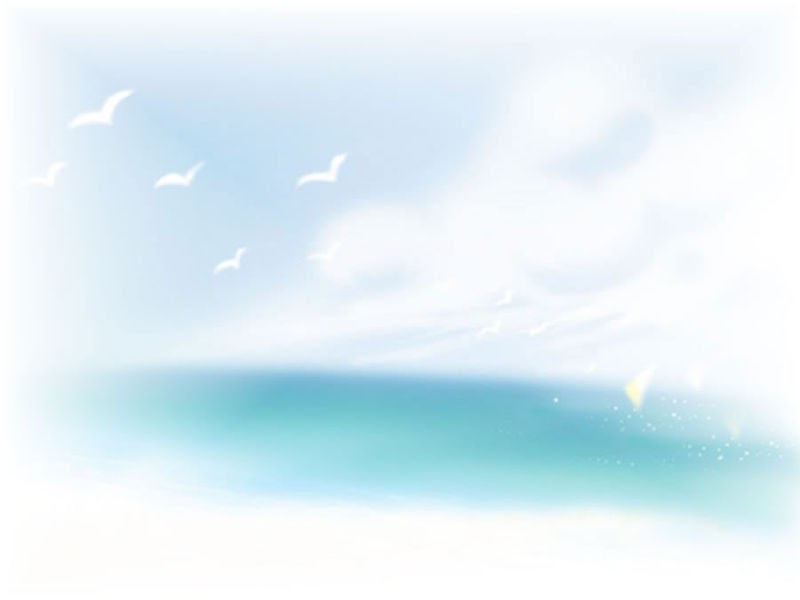 LĨNH VỰC PHÁT TRIỂN NHẬN THỨC
DẠY TRẺ NHẬN RA SẮP XẾP THEO QUY TẮC VÀ SAO CHÉP LẠI
Đối tượng: 4-5 tuổi C
Thời gian: 25 - 30 phút
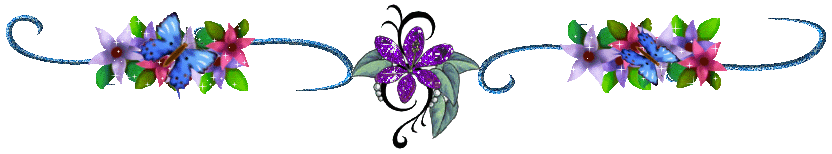 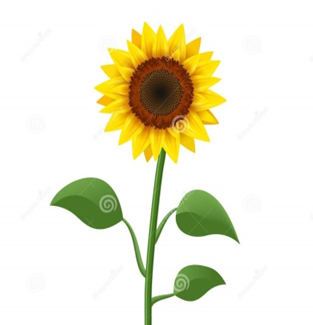 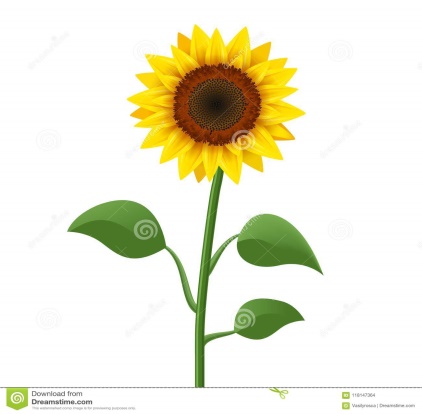 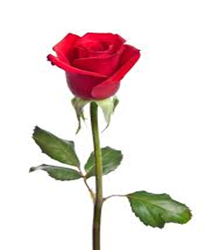 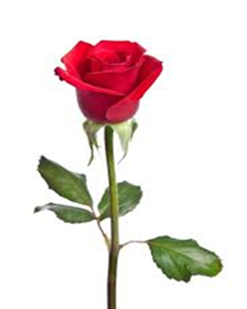 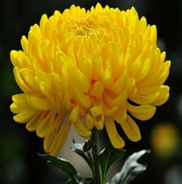 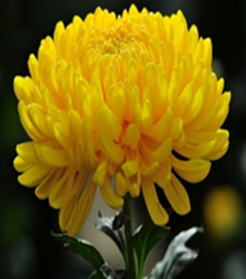 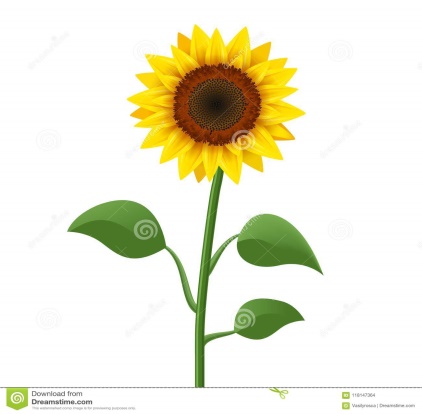 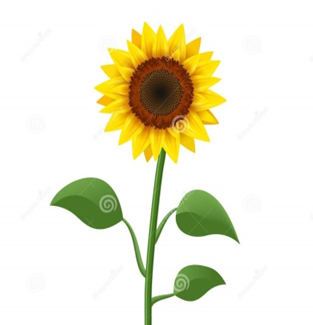 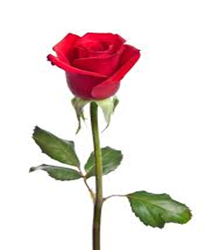 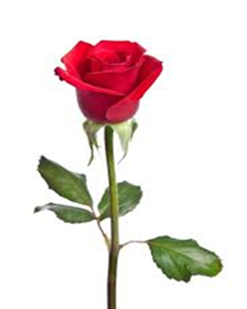 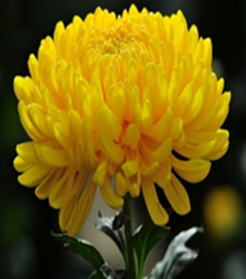 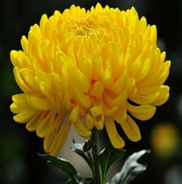 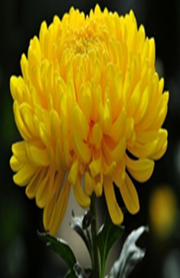 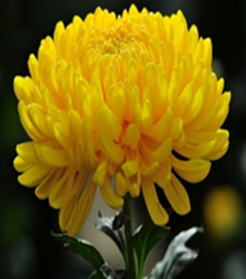 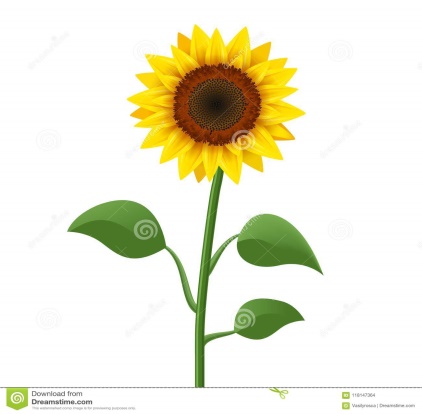 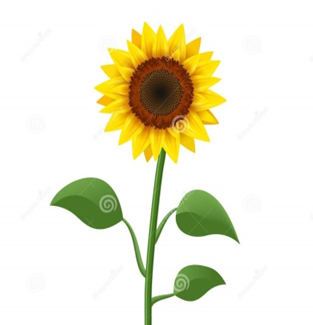 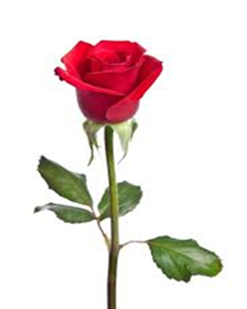 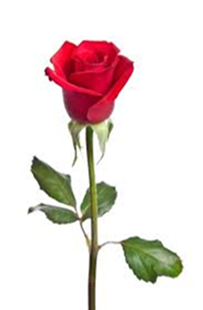 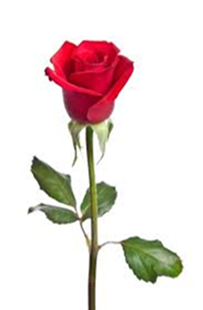 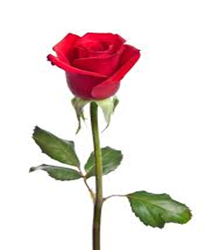 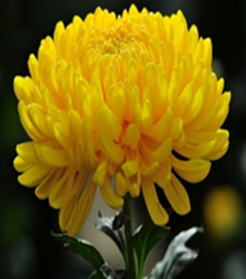 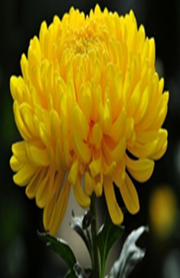